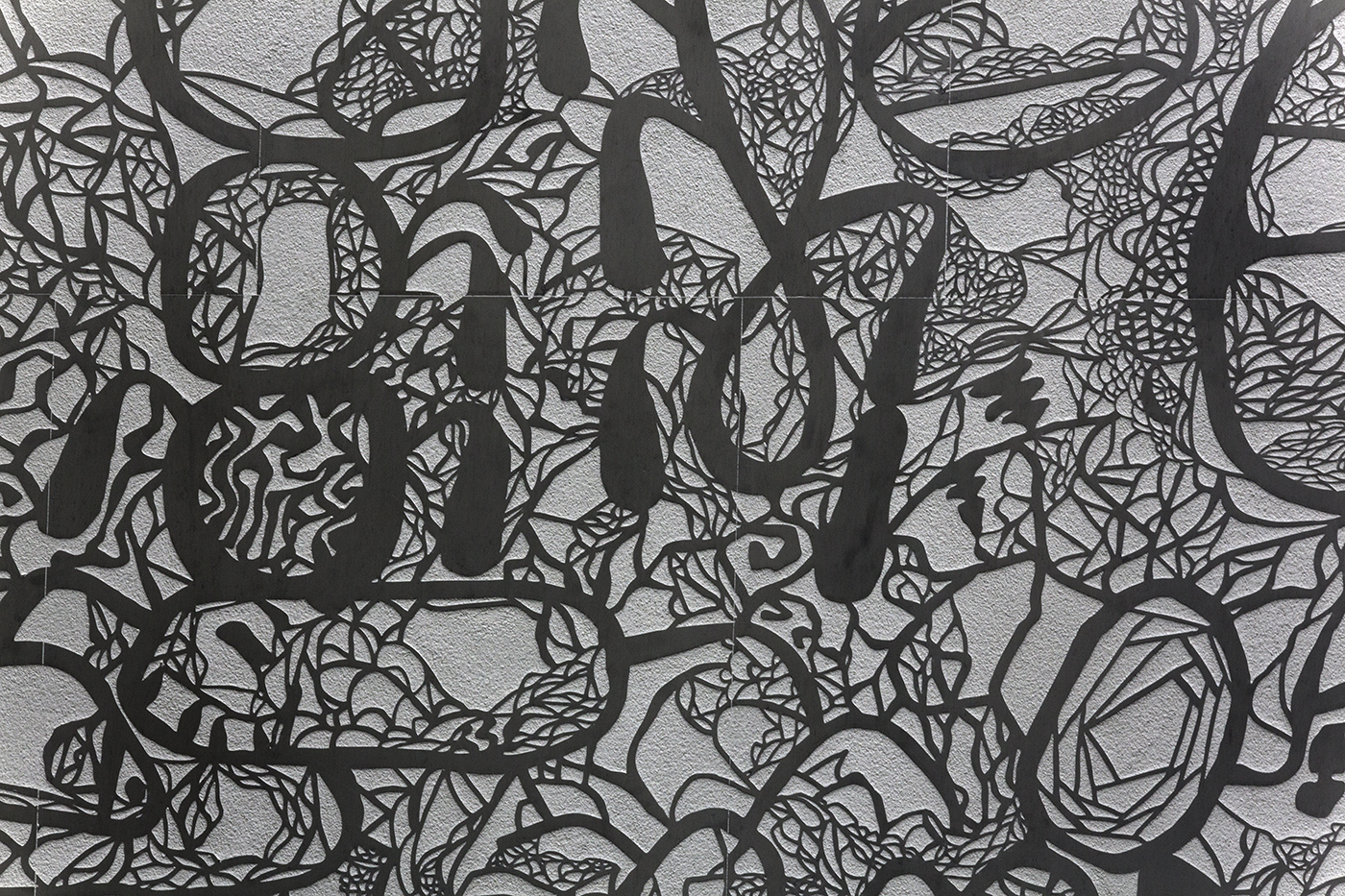 FAGVALG KUNST, DESIGN OG ARKITEKTUREDVARD MUNCH VIDEREGÅENDE SKOLE
UTDANNINGSPROGRAMMET KUNST, DESIGN OG ARKITEKTUR
Fellesfag: Fag alle elever må ha
Felles programfag: Programfag alle elever må ha – 10 timer hvert år (Fagene Kunst og visuelle virkemidler og Design og arkitektur
Valgfrie programfag: Programfag elevene kan velge enten fra eget programområde eller fra andre studieforberedende programmer
Vg1
Vg2
Vg3
Programfag
Programfag
Programfag
Fellesfag
Fellesfag
Fellesfag
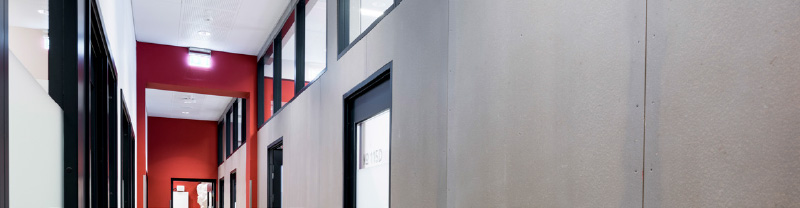 VALG KDA-ELEVENE MÅ TA
VALG FØR VG2
Matematikk – 2P, R1 eller S1
Ett valgfritt programfag enten fra eget programområde eller fra andre studieforberedende programmer (blokk 2)
VALG FØR VG3
To valgfrie programfag enten fra eget programområde eller fra andre studieforberedende programmer (blokk 1 og 3)
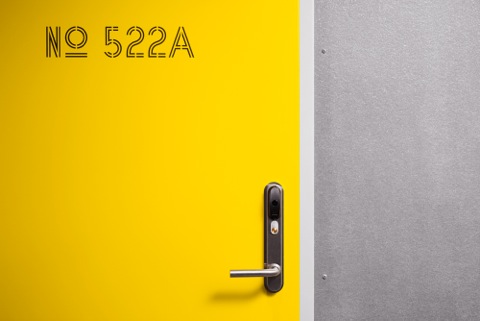 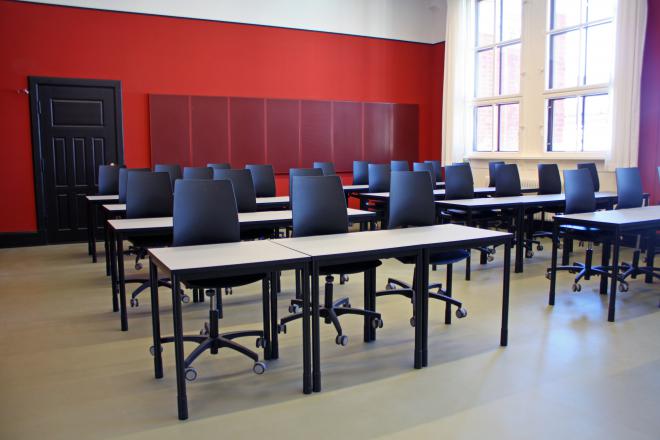 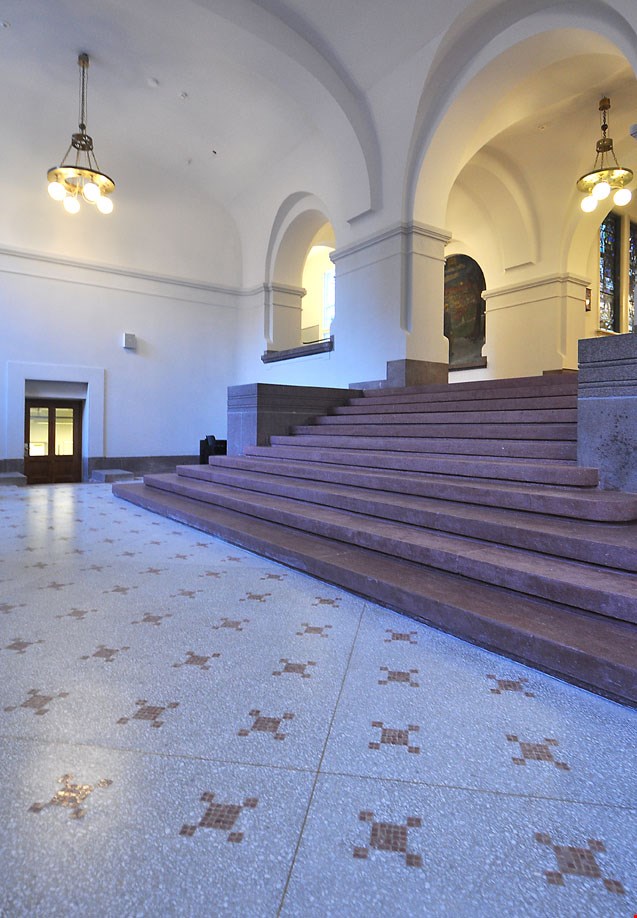 OBLIGATORISK FREMMEDSPRÅK I VG3

Elever som ikke har hatt 2. fremmedspråk påungdomsskolen må ha 5 timer fremmedspråk i Vg3 

 Dette gjelder blant annet elever som har hatt fordypning i norsk, fordypning i engelsk eller arbeidslivsfag på ungdomsskolen.
Du må velge fremmedspråk 1+2 i blokk 1
    
     Dette gjør at  valgmulighetene for noen elever i Vg3 blir begrenset.
VALGFRIE PROGRAMFAG FRA KUNST, DESIGN OG ARKITEKTUR
Foto og grafikk
Design og bærekraft
Kunst og skapende arbeid
Arkitektur og samfunn
fag på Edvard Munch – DISSE KOMMER PÅ BLOKKSKJEMA I NOVEMBER
Fag fra KDA, MDD OG IDRETT
Musikk, dans, drama
Teaterensemble
Breddeidrett
Foto og grafikk
Design og bærekraft
Kunst og skapende arbeid
Arkitektur og samfunn
REA		
Biologi 
Fysikk 
Kjemi 
Teknologi og forskningslære
Matematikk S eller R
SSØ
Engelsk programfag Vg1 og Vg2
Språk nivå 3 i Vg3(tysk, fransk og spansk)

Historie og filosofi
Politikk, individ og samfunn (SOSA og POME)
Psykologi 
Rettslære  

Samfunnsøkonomi 
Entreprenørskap og bedriftsutvikling /næringslovsøk
Markedsføring



Med forbehold om hvordan elevene velger – fag blir ikke satt i gang om få elever velger det
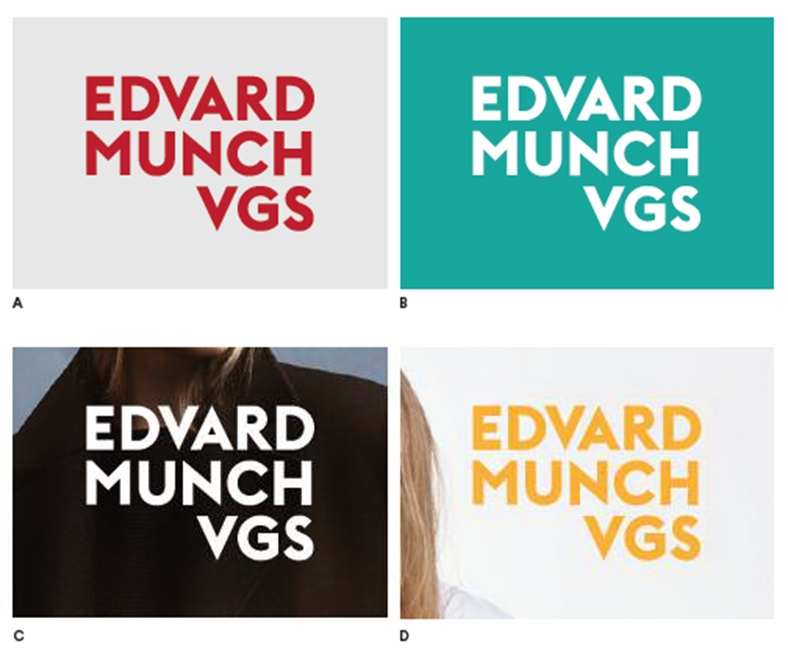 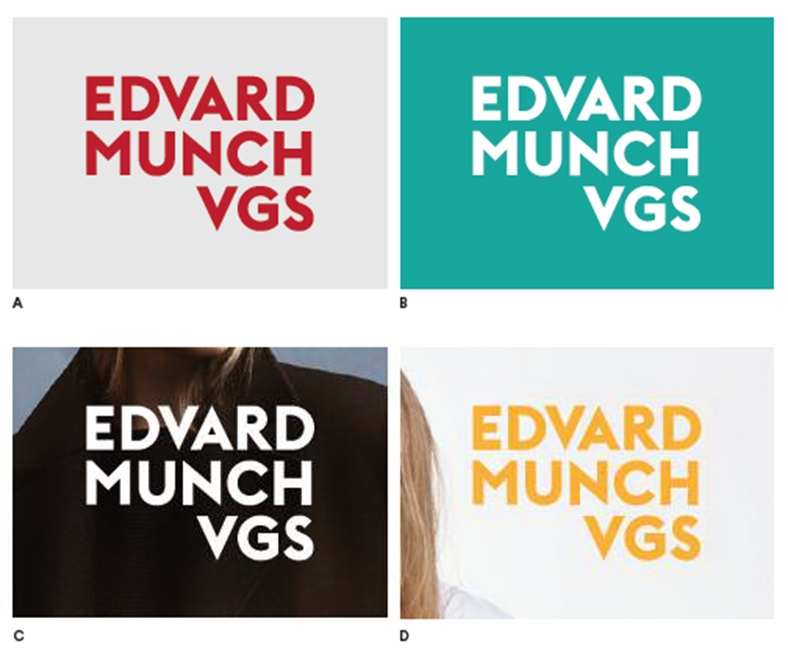 Eksempler på studier med spesielle opptakskrav
Medisin, odontologi, farmasi, ernæring:
Matematikk R1 eller S1 + S2
Fysikk 1
Kjemi 1 og 2
Realfag, natur- og miljøfag:
Matematikk R1 + R2
Ett realfag til over 2 år
Informatikkstudier:  
Matematikk R1 eller S1 og S2


NB. se samordnaopptak.no for mer info.
Ingeniørstudier, teknologiske studier, arkitektstudiet på NTNU:
Matematikk R1+ R2
Fysikk 1
Siviløkonom, matematisk finans, samfunnsøkonomisk analyse: 
Matematikk R1 eller S1 + S2

Veterinær: 
Matematikk R1 eller S1 + S2 
Kjemi 1 og 2


Lærerstudiet

Skoler med opptaksprøve
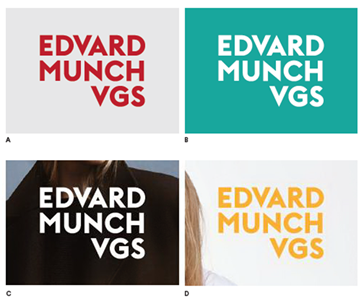 Mest aktuelle realfagskombinasjoner på kda
Medisin, odontologi, farmasi, ernæring:

Vg2: Velg kjemi 1 og R1
Vg3: Velg kjemi 2 og fysikk 1
Arkitektstudiet på NTNU


Vg2: Velg R1 og fysikk 1
Vg3: Velg R2
Generell studiekompetanse
Eleven må fullføre og bestå alle fag (min kar 2) og få vitnemål fra et studieforberedende utdanningsprogram

Mer enn 90 % av studiene krever bare
generell studiekompetanse.
Psykologi
Juss
Journalist
Politi
Barnevernspedagog
Fysioterapi
Statsvitenskap
Sykepleie
Arkeologi
Lærer/adjunkt/lektor
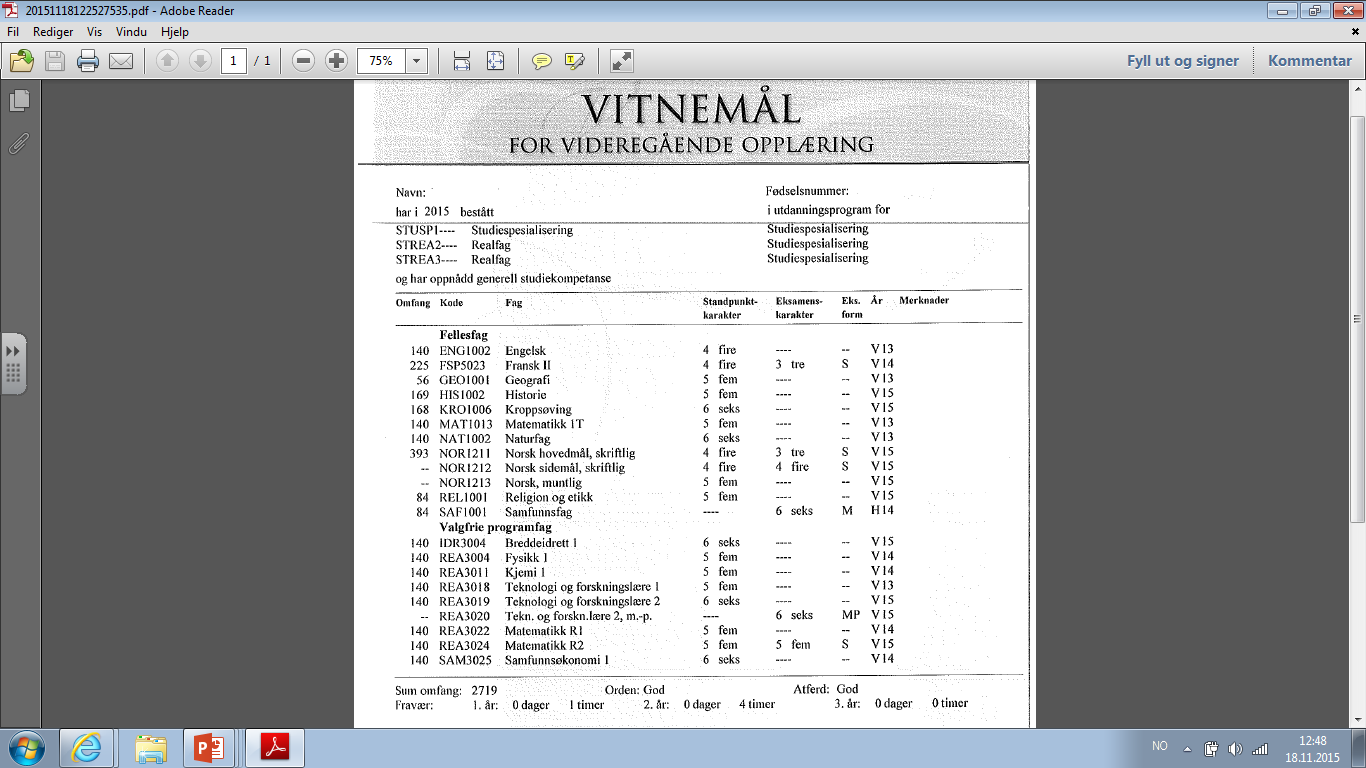 FØRSTEGANGSVITNEMÅL
Et førstegangsvitnemål er et vitnemål du får hvis du har fullført og bestått videregående skole på normal tid, som vanligvis er 3 år.

Når man søker videre studier og er 21 år eller yngre, finnes det en egen kvote med plass til elever som søker bare med førstegangsvitnemål. Tilleggspoeng eller forbedringer etter vgs, regnes ikke med

Fag du ønsker å forbedre karakteren din i, kan du ta opp  privatist i løpet av de tre årene. Om du går opp som privatist, fjernes standpunktkarakteren.

Hvis du går opp som privatist i et fag for å forbedre karakteren, men får en dårligere karakter, kan du velge å beholde den opprinnelige karakteren.
Skolepoeng - vitnemål
Slik regner du ut skolepoengene dine:
Karakterpoeng = Gjennomsnittskarakter x 10
+
Realfag- og språkpoeng (maks 4 til sammen)
Fysikk 2 og matematikk R2 gir ett poeng hver
Andre femtimers realfag gir et halvt poeng per år

Nivå III fremmedspråk gir ett poeng 
Nivå I og II programfag fremmedspråk gir et halvt poeng hver
Poeng fra evt. opptaksprøver
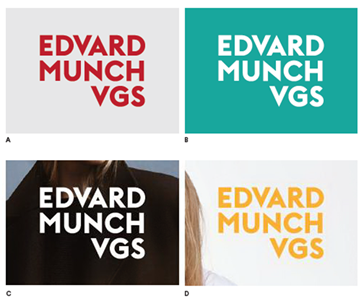 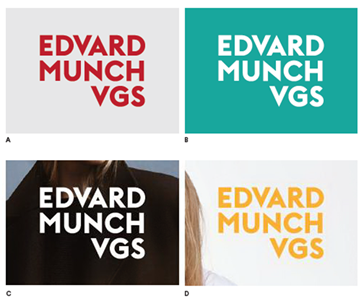 Regler for eksamenstrekk - KDA
I Vg1 trekkes 20-30% av elevene opp til skriftlig eller muntlig eksamen
I Vg2 trekkes alle opp i ett fag enten muntlig eller skriftlig.
I Vg3 trekkes alle opp i norsk hovedmål og tre trekkfag: skriftlig, muntlig eller muntlig-praktisk. Minst ett av trekkfagene skal være et KDA-fag
INFORMASJON TIL ELEVENE
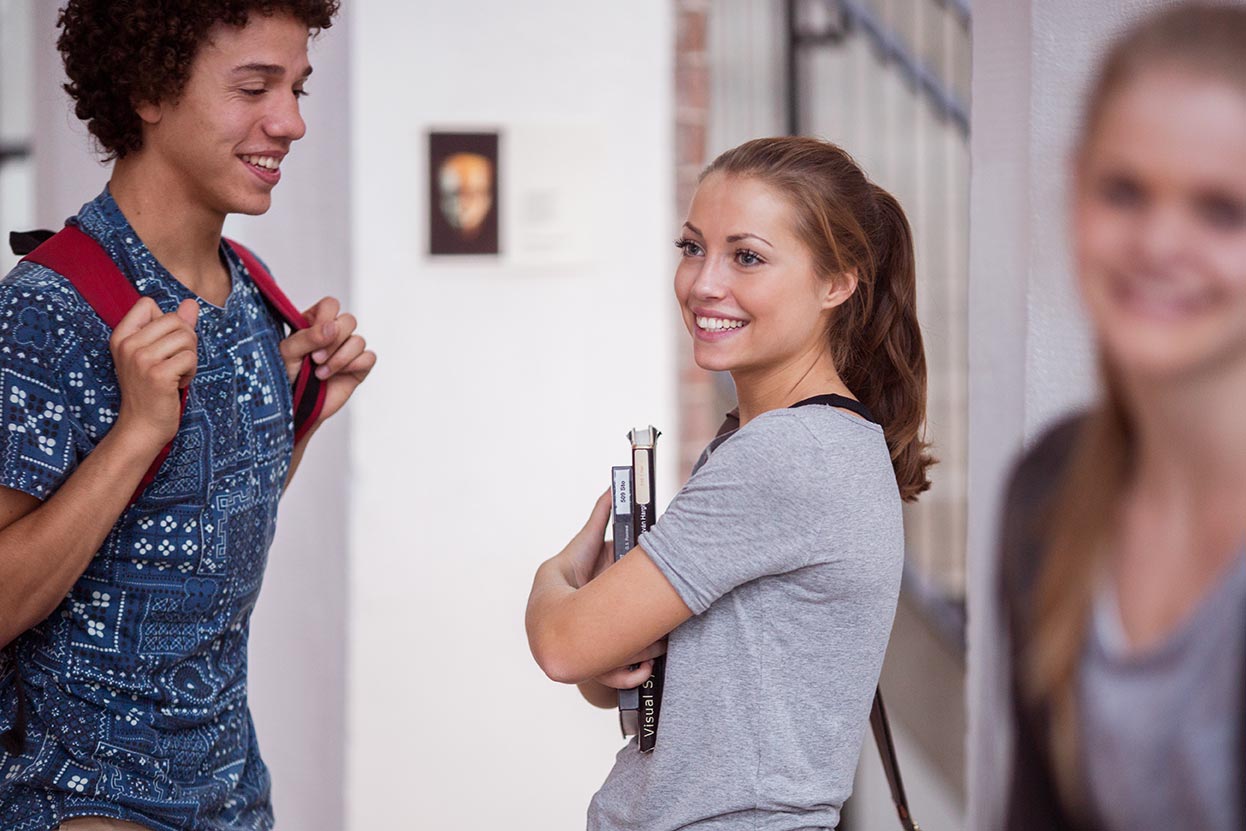 LYKKE TIL MED VALGET